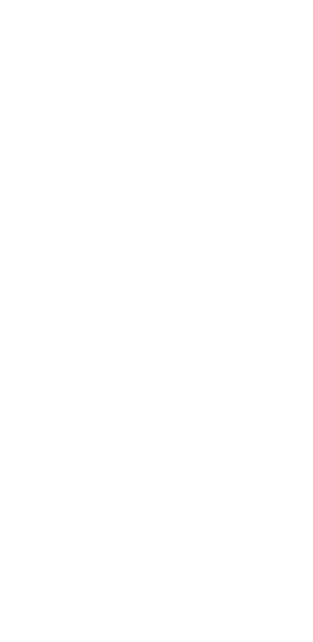 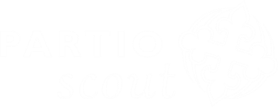 ARVOPUNTARI
Partion arvokeskustelu 2017-2018
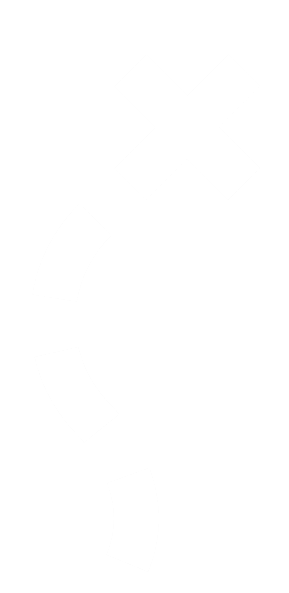 Mikä Arvopuntari on?
Arvopuntarissa keskustellaan partion arvoista ja siitä, miten ne toimivat käytännössä
Arvopuntari on osa partiossa vuosina 2017-2018 käytävää arvokeskustelua, jonka tavoitteena on selventää partion arvojen tulkintaa ja edistää arvoista keskustelemisen kulttuuria partiossa
Arvopuntari-keskusteluun osallistumalla vaikutat partion arvojen tulkintaan
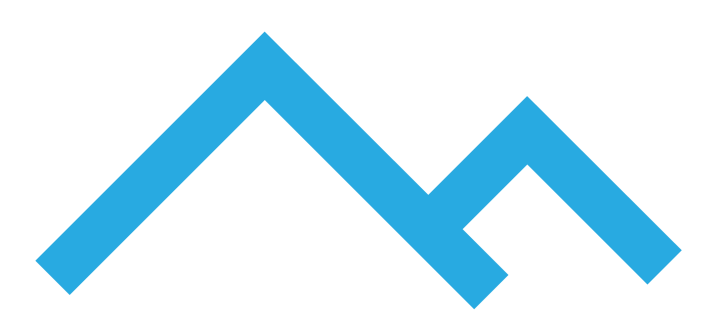 Miten Arvopuntari toimii?
Arvopuntarissa esitetään partion arvoihin liittyviä väittämiä
Väittämistä keskustelemista varten tarvitset puhelimen ja Kahoot-sovelluksen / punaisen ja vihreän lapun
Väittämien jälkeen keskustellaan niihin liittyvistä arvoista
Arvojen yhteydessä keskustellaan käytännön ongelmista ja/tai onnistumisista arvon toteutumisessa
Sihteeri kirjaa Arvopuntarin tulokset ja palautteenne ylös
Arvopuntarista voi käydä keskustelua sosiaalisessa mediassa hashtageilla #PartionArvot ja #PartioScout
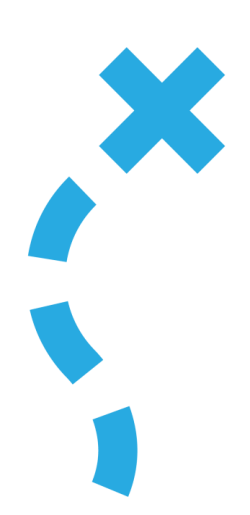 VÄITTÄMÄ 1
Sudenpennut voi lähettää piirileirille
 ilman lippukunnan omia johtajia.

Oletko samaa vai eri mieltä?
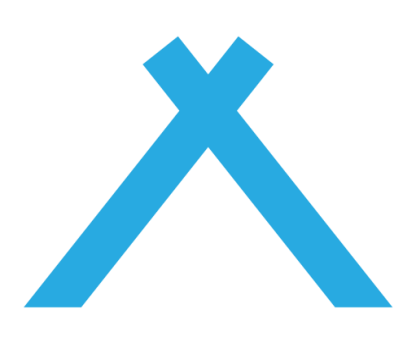 ARVO 1
Vastuuntunto, luotettavuus ja toimeen tarttuminen

Milloin arvo on toiminut / ei ole toiminut arjessasi
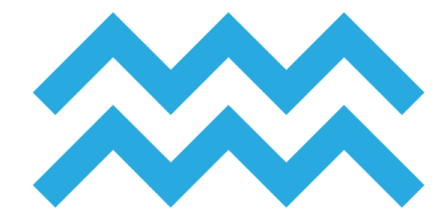 VÄITTÄMÄ 2
Toista ihmistä ei saa loukata tai arvostella hänen henkilökohtaisista valinnoistaan, vaikka toinen eläisi oman vakaumuksen vastausesti

Oletko samaa vai eri mieltä?
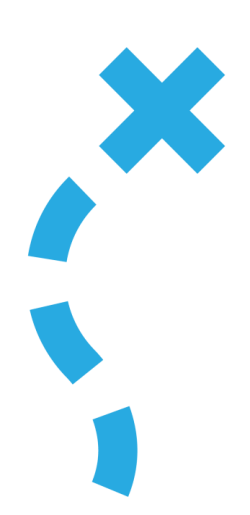 ARVO 2
Ihmisten auttaminen ja
kunnioittaminen

Milloin arvo on toiminut / ei ole toiminut arjessasi
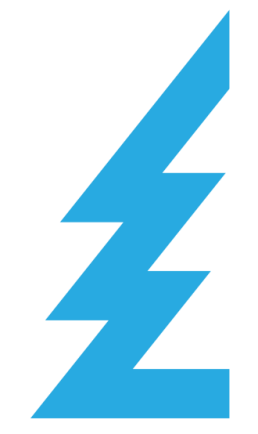 VÄITTÄMÄ 3
Jokainen on tervetullut partioon
tekemistään virheistä huolimatta.

Oletko samaa vai eri mieltä?
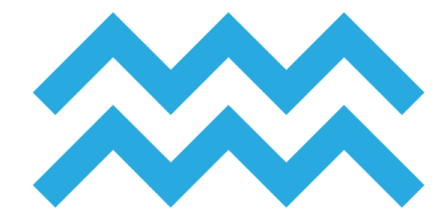 ARVO 3
Itsensä kehittäminen ja
 hyväksyminen

Milloin arvo on toiminut / ei ole toiminut arjessasi
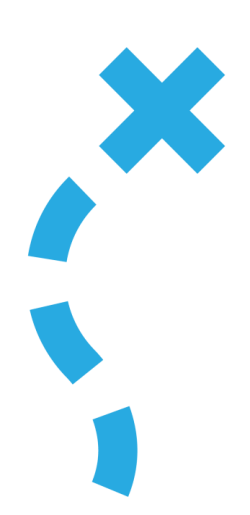 VÄITTÄMÄ 4
Partiolaisen on aina valittava vähiten
 ympäristöä kuormittava
 matkustustapa, vaikka matkan
 kesto pitenisi huomattavasti.

Oletko samaa vai eri mieltä?
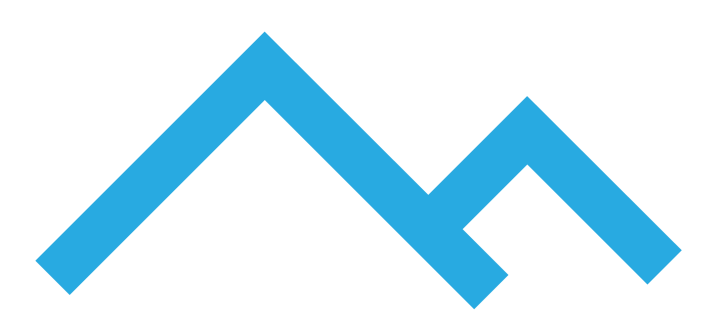 ARVO 4
Toimiminen eettisesti oikein

Milloin arvo on toiminut / ei ole toiminut arjessasi
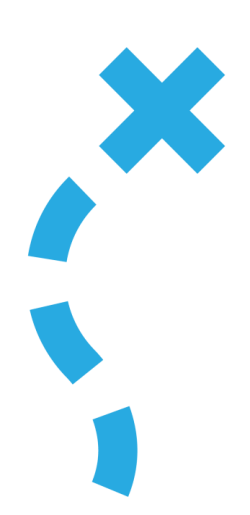 VÄITTÄMÄ 5
"Lupaan parhaani mukaan rakastaa
 Jumalaani" on selkeä ohjenuora
 jokaiselle partiolaiselle.

Oletko samaa vai eri mieltä?
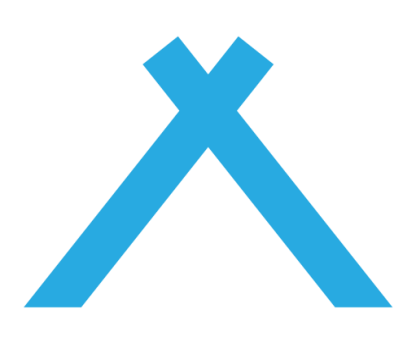 ARVO 5
Myönteinen asenne uskontoon ja
 hengellisyyden etsiminen

Milloin arvo on toiminut / ei ole toiminut arjessasi
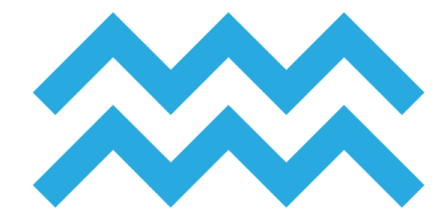 VÄITTÄMÄ 6
On tärkeämpää kasvattaa nuoria
 yhteiskunnalliseen aktiivisuuteen ja
 vaikuttamiseen kuin omista läheisistä
 huolehtimiseen.

Oletko samaa vai eri mieltä?
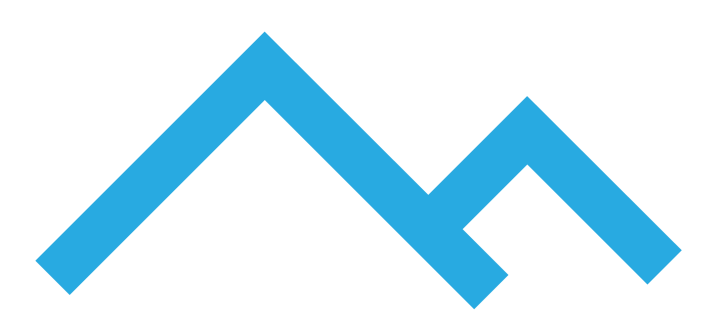 ARVO 6
Yhteiskunnallinen aktiivisuus

Milloin arvo on toiminut / ei ole toiminut arjessasi
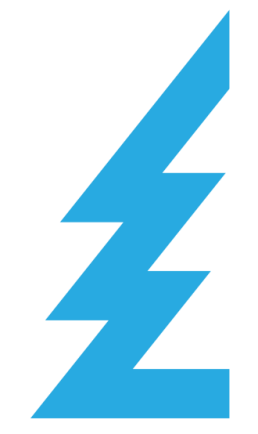 VÄITTÄMÄ 7
Jos suomalaisten partiolaisten ja
 muiden maiden partiolaisten etu
 ovat ristiriidassa,
 partion maailmanjärjestöissä tulee
 ajaa suomalaisten partiolaisten
 etua.

Oletko samaa vai eri mieltä?
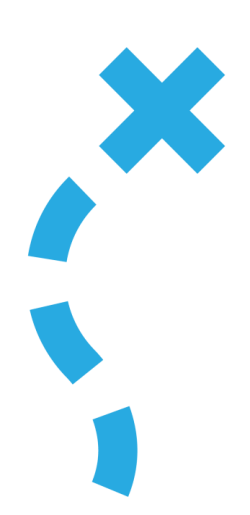 ARVO 7
Uskollisuus omaa maata kohtaan

Milloin arvo on toiminut / ei ole toiminut arjessasi
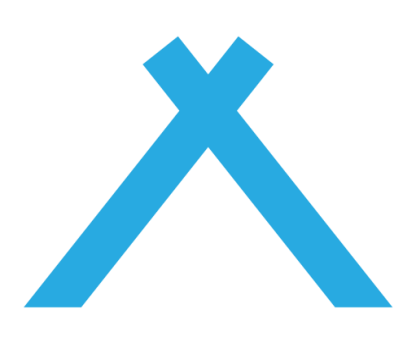 VÄITTÄMÄ 8
Lippukunnille suunnattu
 metsäohjelma on tarpeellisempi
 kuin lippukunnille
 suunnattu globaalikasvatusohjelma.

Oletko samaa vai eri mieltä?
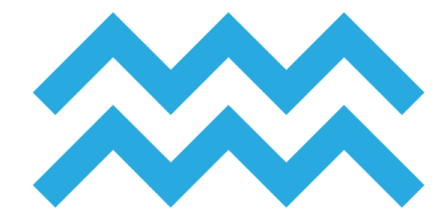 ARVO 8
Rauhan ja yhteistyön edistäminen
 maailmassa

Milloin arvo on toiminut / ei ole toiminut arjessasi
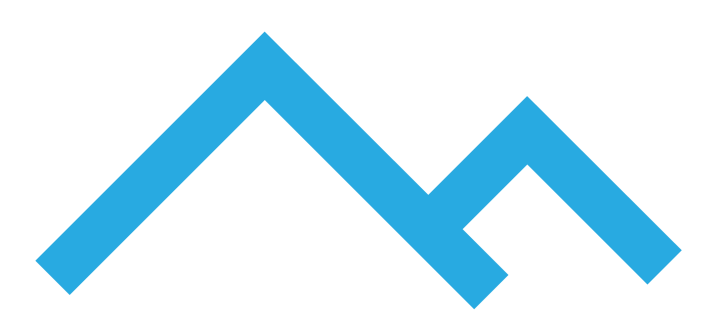 VÄITTÄMÄ 9
Partiotoiminnan ei tarvitse muuttua
 ollakseen vähemmistöille
 mahdollinen harrastus.

Oletko samaa vai eri mieltä?
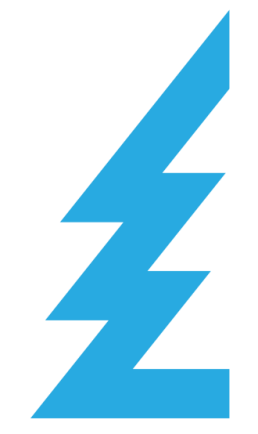 ARVO 9
Yhdenvertaisuus ja tasa-arvo

Milloin arvo on toiminut / ei ole toiminut arjessasi
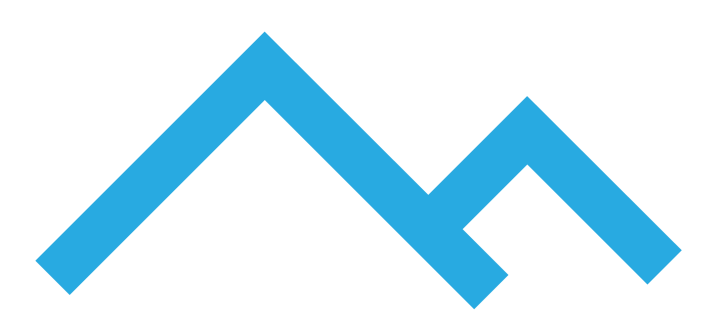 VÄITTÄMÄ 10
Partion päätöksenteossa nuorille on
 varattava kiintiöpaikkoja.

Oletko samaa vai eri mieltä?
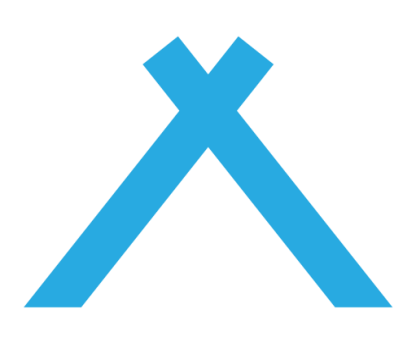 ARVO 10
Nuorten osallistuminen
 päätöksentekoon

Milloin arvo on toiminut / ei ole toiminut arjessasi
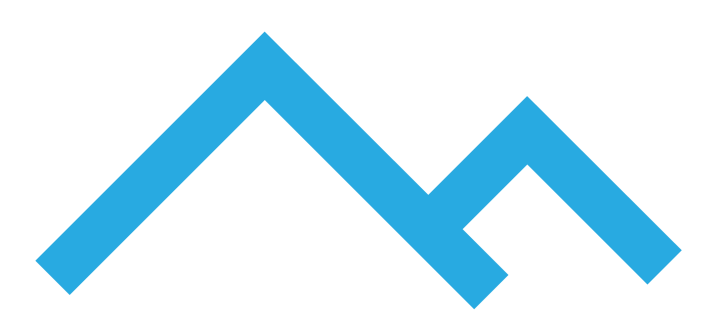 VÄITTÄMÄ 11
Näkyvässä partiotehtävässä oleva
 partiolainen ei saa olla aktiivinen
 puoluepolitiikassa.

Oletko samaa vai eri mieltä?
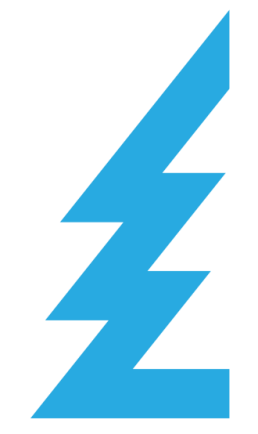 ARVO 11
Puoluepoliittinen sitoutumattomuus

Milloin arvo on toiminut / ei ole toiminut arjessasi
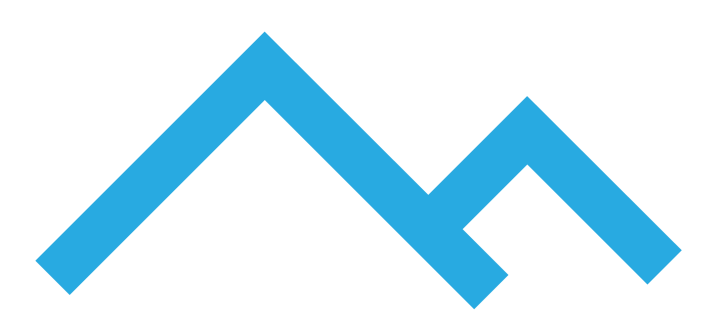 VÄITTÄMÄ 12
Kestävä kehitys ja ympäristöarvot
 on otettava huomioon kaikessa
 partion päätöksenteossa.

Oletko samaa vai eri mieltä?
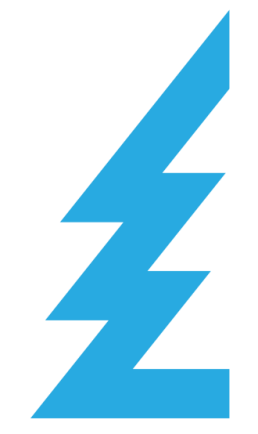 ARVO 12
Ympäristönsuojelu ja luonnon
 kunnioittaminen

Milloin arvo on toiminut / ei ole toiminut arjessasi
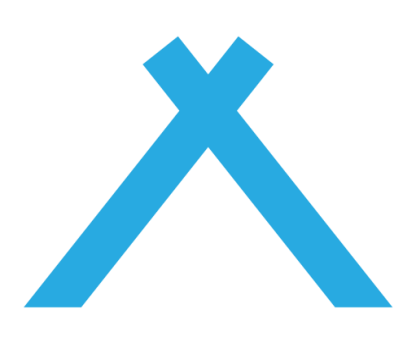 Palaute keskustelusta
Miten keskustelu sujui?
Saivatko kaikki osallistua keskusteluun?
Olisiko Arvopuntarin sisällössä kehitettävää?
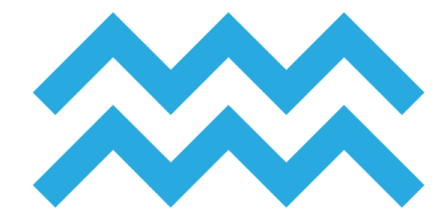 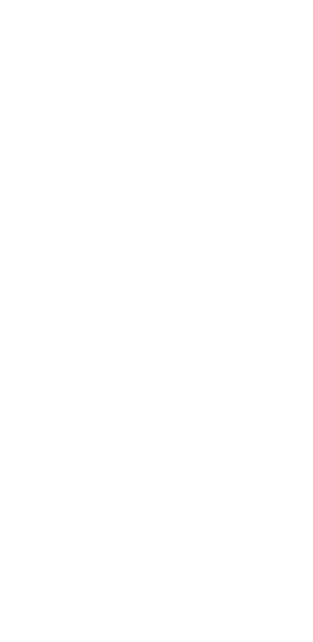 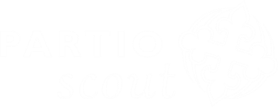 KIITOS!
WWW.PARTIO.FI





#PARTIONARVOT #PARTIOSCOUT
Kuvat ovat Roihu 2016 –suurleiriltä. Leirikuvat: Joel Forsman, Juha Nurmi, Heikki Heinonen,  Nuutti Nissinen,  Essi Koski, Tuukka Lehtinen